A Work in Progress:New Ideas about Questions and Learning
PNW BOCES
Yorktown Heights, NY

October 19, 2017
|
Dan Rothstein
Co-Director
Siyi Chu
Program Associate
The Right Question Institute
What happened when you looked at the problem of some students not asking questions?
You focused intently on this problem for a limited period of time
You inquired. You asked questions
You worked with your questions
You selected questions you were most curious to explore
What happened to the students when they looked at the Caning of Sumner?
They focused intently on the image for a limited period of time
They inquired. They asked questions
They worked with their questions
They selected questions they were most curious to explore
Thinking a Little Differently about Curiosity
Curiosity is often seen as the catalyst for questions.
Curiosity can also be the result of students asking and working with their own questions. 
Curiosity can deliberately be stimulated by using three distinct thinking abilities when working with one’s own questions.
[Speaker Notes: Many teachers try to stimulate curiosity by asking questions of students. It’s a time-honored method]
Stimulating Curiosity and Enhancing Learning
The Emergence of a 
“Working with One’s Own Questions” Model of Learning
How We Define “Working"
Produce 
Categorize
Improve
Prioritize
Strategize on use of questions
Reflect
The “working” also requires using three thinking abilities:
Divergent
Convergent
Metacognitive
The Model Consistently Produces Two Outcomes
Greater Knowledge
Greater Curiosity
Evidence of Greater Knowledge
Discovery of new ways of thinking/ ideas
More clarity about content
More clarity about what they don’t know and what they need to know
New/ Expanded understanding of complexity
Teacher Reflections
“Knowing how to ask the right questions when faced with a dilemma is a fundamental process…[It can] provide students with the knowledge needed to achieve at high levels both in their educational endeavors and in the world that awaits them after graduation”
- Mitch Justice, High School Social Studies Teacher, Belfry, KY
[Speaker Notes: “I’m amazed at the level of questioning students can create using a QFT even at a first grade level!”  
- Melissa Sanger, 1st Grade Teacher, Belfry, KY
 I want to reference the work in E. KY. Place them after the ‘evidence of knowledge’ slide. 
For now..]
Evidence of Greater Curiosity
Want to Know More
Express New Interest
Take Ownership for Getting Answers
Set a Learning Agenda
[Speaker Notes: The working with one’s own questions produces these consistent outcomes]
Greater Knowledge
Greater Curiosity

No Small Matter
There is something significant afoot in education, and beyond, relevant to our “Working with One’s Own Questions” Model of Learning
Research Confirms the Importance of Student Questioning
Self-questioning (metacognitive strategy):
Student formulation of their own questions is one of the most effective metacognitive strategies 
Engaging in pre-lesson self-questioning improved students rate of learning by nearly 50% (Hattie, p.193)

John Hattie
Visible Learning: A Synthesis of Over 800 
meta-Analyses Relating to Achievement, 2008
Student Questioning Across Disciplines
“Students at any grade level should be able to ask questions of each other about the texts they read, the features of the phenomena they observe, and the conclusions they draw from their models or scientific investigations. For engineering, they should ask questions to define the problem to be solved and to elicit ideas that lead to the constraints and specifications for its solution. (NRC Framework 2012, p. 56)” (p. 1)
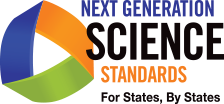 National Research Council. (2013).  APPENDIX F – Science and Engineering Practices in the NGSS. Next generation science standards: For states, by states.
Student Questioning Across Disciplines
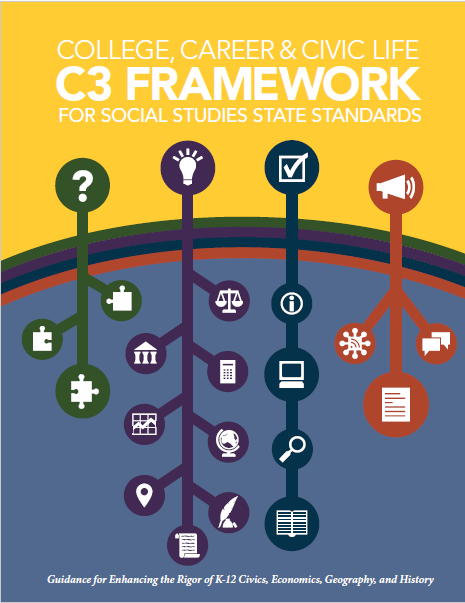 “Questioning is key to student learning.” (p.17)
“Central to a rich social studies experience is the capability for developing questions that can frame and advance an inquiry. ” (p. 24)
National Council for the Social Studies, The College, Career, and Civic Life (C3) Framework for Social Studies State Standards: Guidance for Enhancing the Rigor of K-12 Civics, Economics, Geography, and History (Silver Spring, MD: National Council for the Social Studies, 2013).
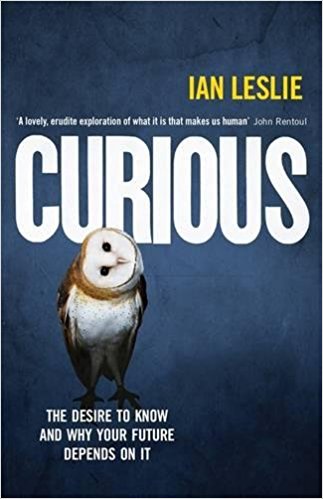 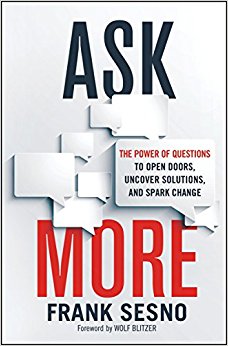 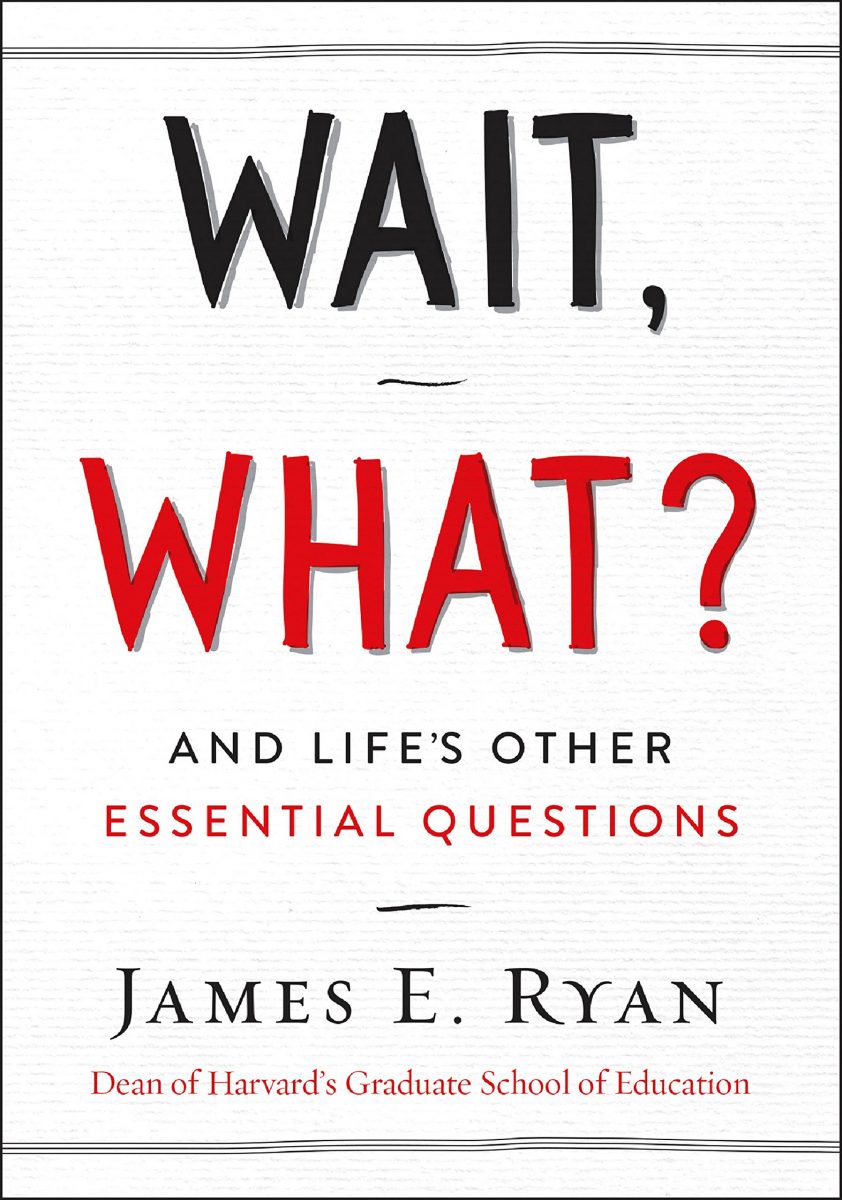 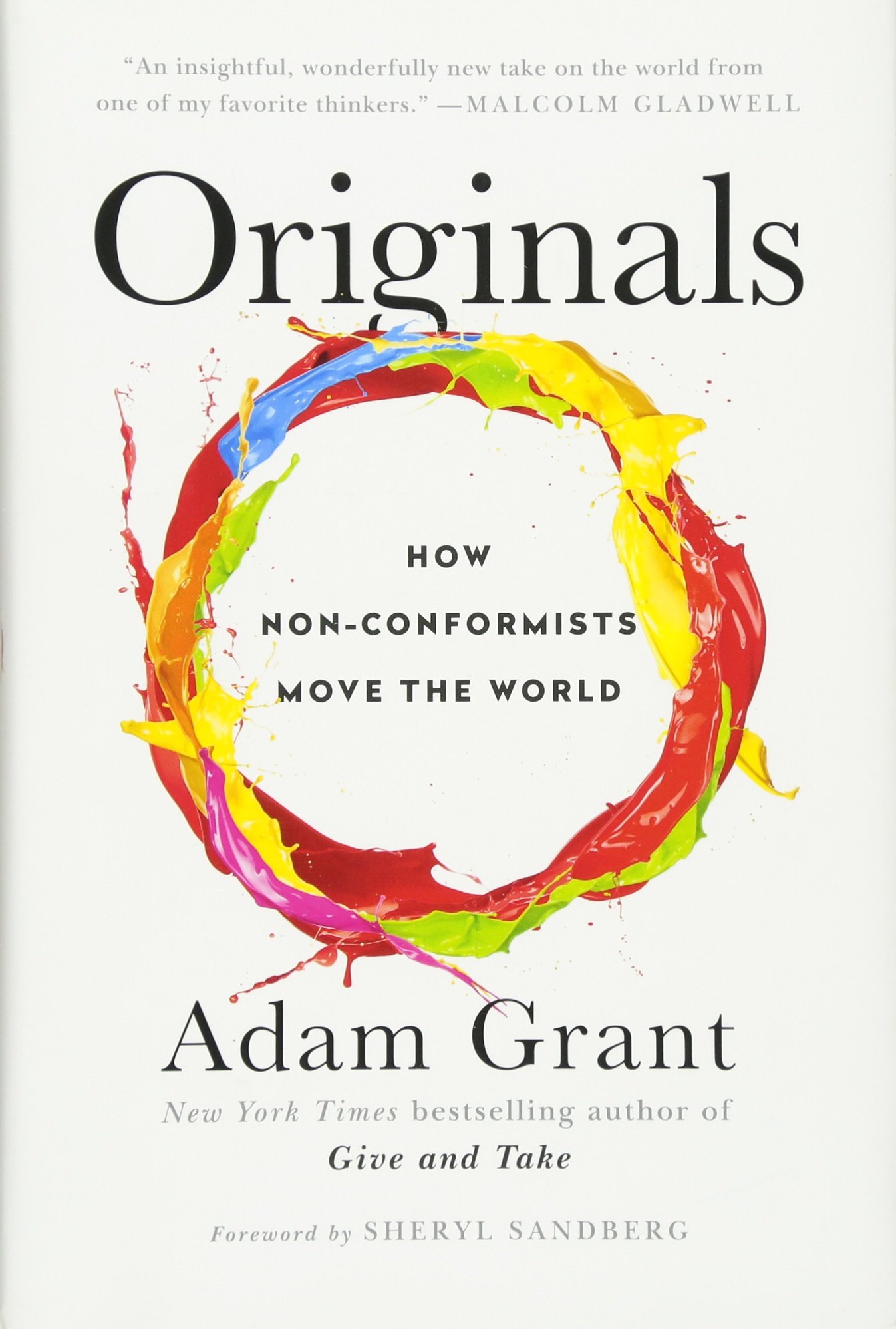 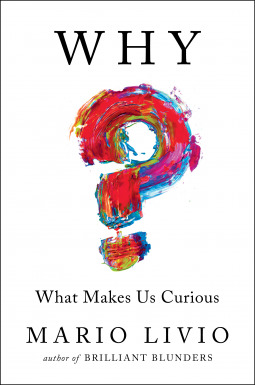 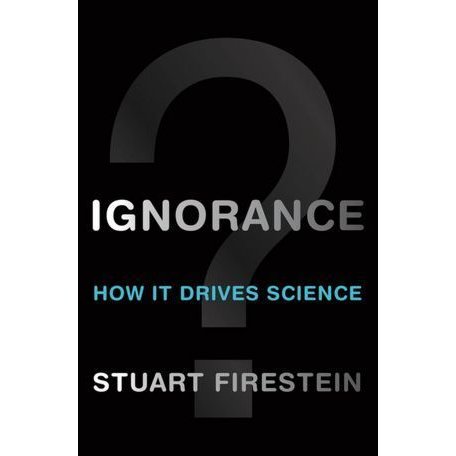 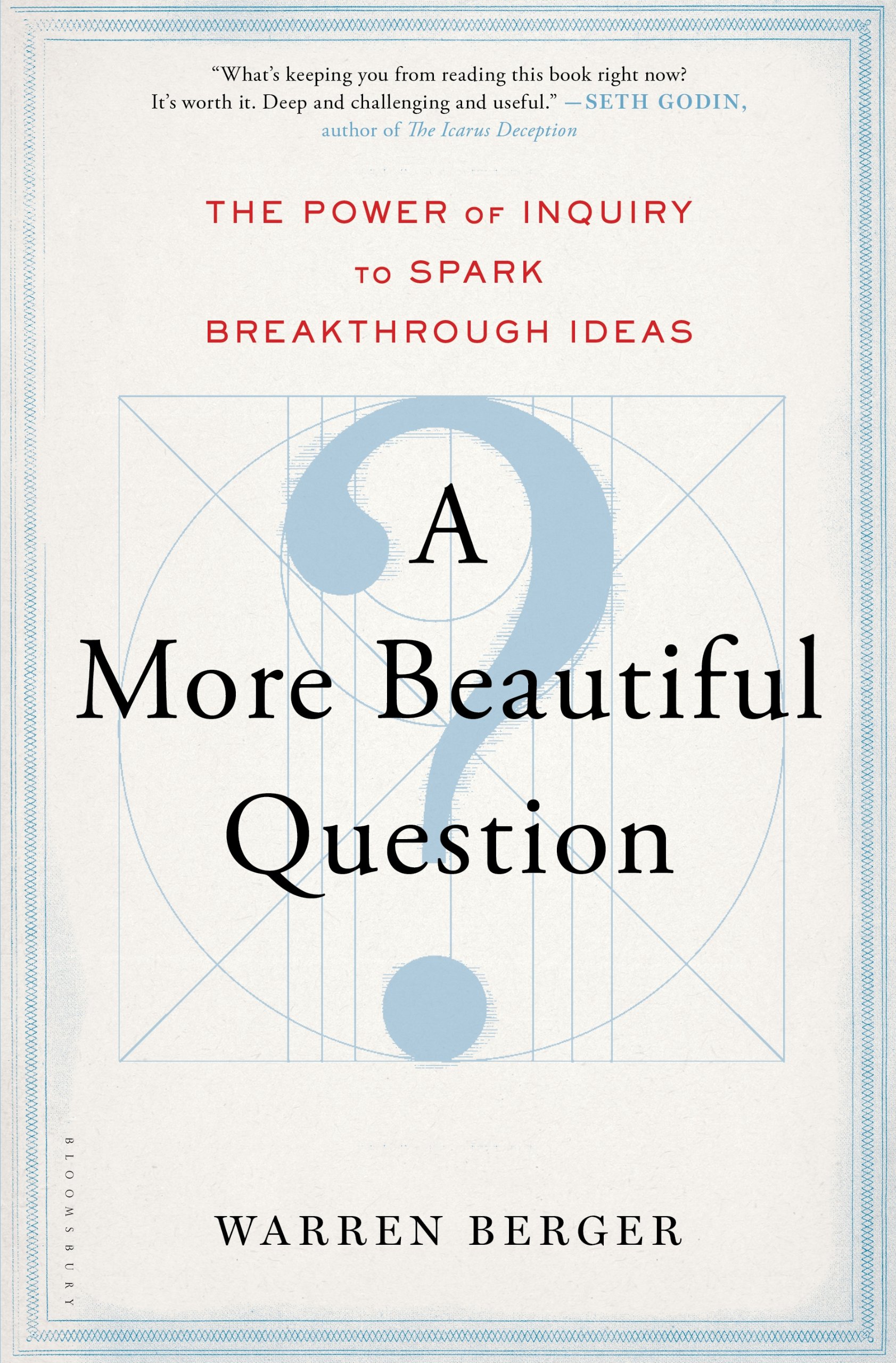 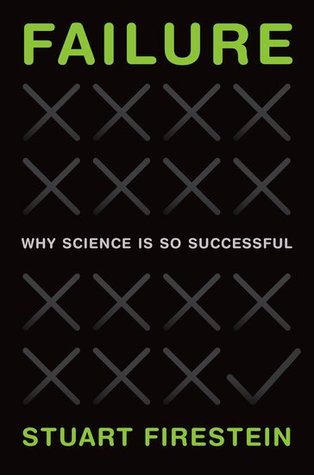 From Technique to Model
We figured out a technique for getting students to formulate their own questions.
In the last five years, educators have used the simple technique in creative and ingenious ways that consistently stimulate curiosity and advance student learning.
Educators’ work with the technique leads us to see more clearly a replicable model of learning that is based on combining student question formulation with teacher creativity.
[Speaker Notes: Flows from the recent recognition of the importance of students learning to ask questions]
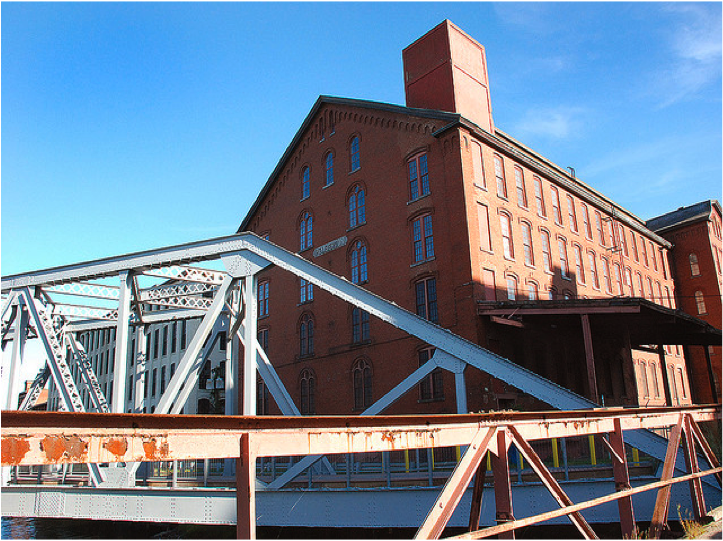 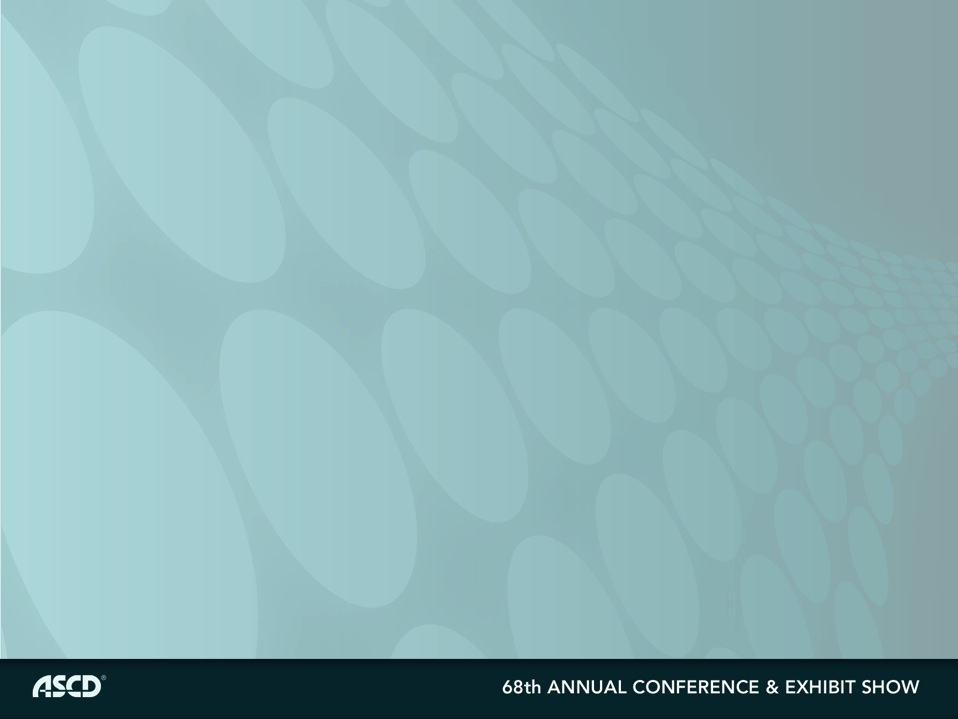 Honoring three sources of this model
LAWRENCE, MA, 1990
“We don’t go to the school because we don’t even know what to ask.”
Honoring the Sources (II)
250,000 Teachers around the world
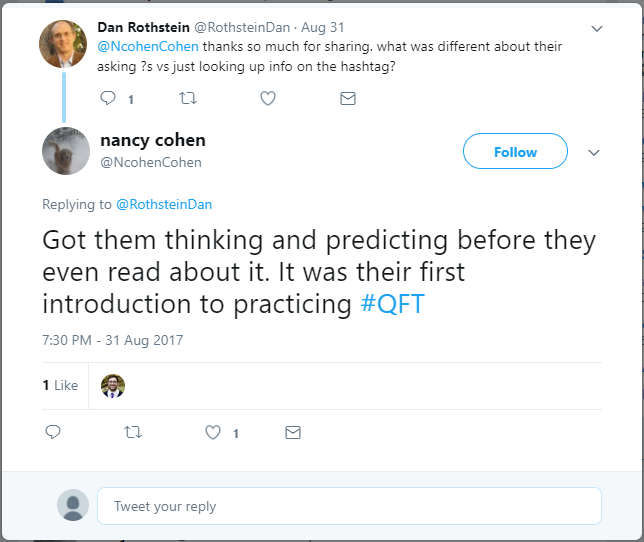 Honoring the Sources (III)
Millions of students
"Asking questions may not always lead to answers, but it leads to curiosity. Curiosity is what drives children and teens to want to learn, even when they don't realize it...Question asking helps us guide our own adventure and helps us find new interests. Everything starts with a question, even if you don't realize it.” 
    - Abriana Fusco, 9th Grader, Fitchburg, MA
“When you ask the question, you feel like it’s your job to get the answer.”
    - High School student, Boston, MA
“Just when you think you know all you need to know, you ask another question and discover how much more there is to learn.”
    - 6th grader, Palo Alto, CA
In response to "why do you think we ask questions?”
    “So we can be curious about what we are learning and want to  
    know more."    - Ayaka, 1st Grader, Novi, Michigan
Lessons in Progress
Asking Questions vs. Question Formulation
Curiosity and Question Formulation
Working with one’s own questions
The three thinking abilities
Curiosity as a stimulus for questions (commonly perceived)
Curiosity as an outcome of working with questions
The three thinking abilities complemented by curiosity (multiplier)
Can we give the model a more scientific name?
, and Ah Ha!
“Working with One’s Own Questions” 
Model of Learning
Hmm
, Oomph
Hmm, Oomph, and Ah Ha!
Why is a model for learning that emphasizes student question formulation so important today?
In the Age of Google…
“How should you respond when you get powerful new tools for finding answers?
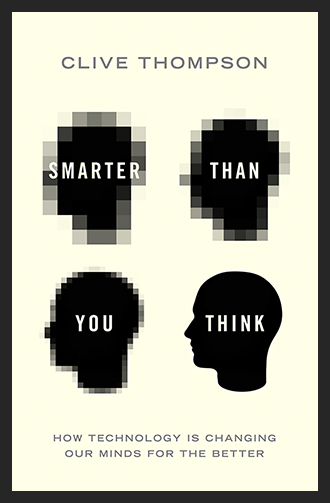 Think of harder questions.”
Clive Thompson, Journalist and Technology Blogger
Democracy
“We need to be taught to study rather than to believe, to inquire rather than to affirm.” - Septima Clark
See Chapter 6 on Septima Clark in Freedom Road: Adult Education of African Americans (Peterson, 1996).
And now, at the end…
INQUIRY
From the beginning to the end…
We shall not cease from exploration
And the end of all our exploring
Will be to arrive where we started
And know the place
For the first time.

				--T.S. Eliot
Q & A
Reflection and Evaluation